“Coraline”by Neil Gaiman
Chapter 2
Find as many as possible words connected with “Clothes”
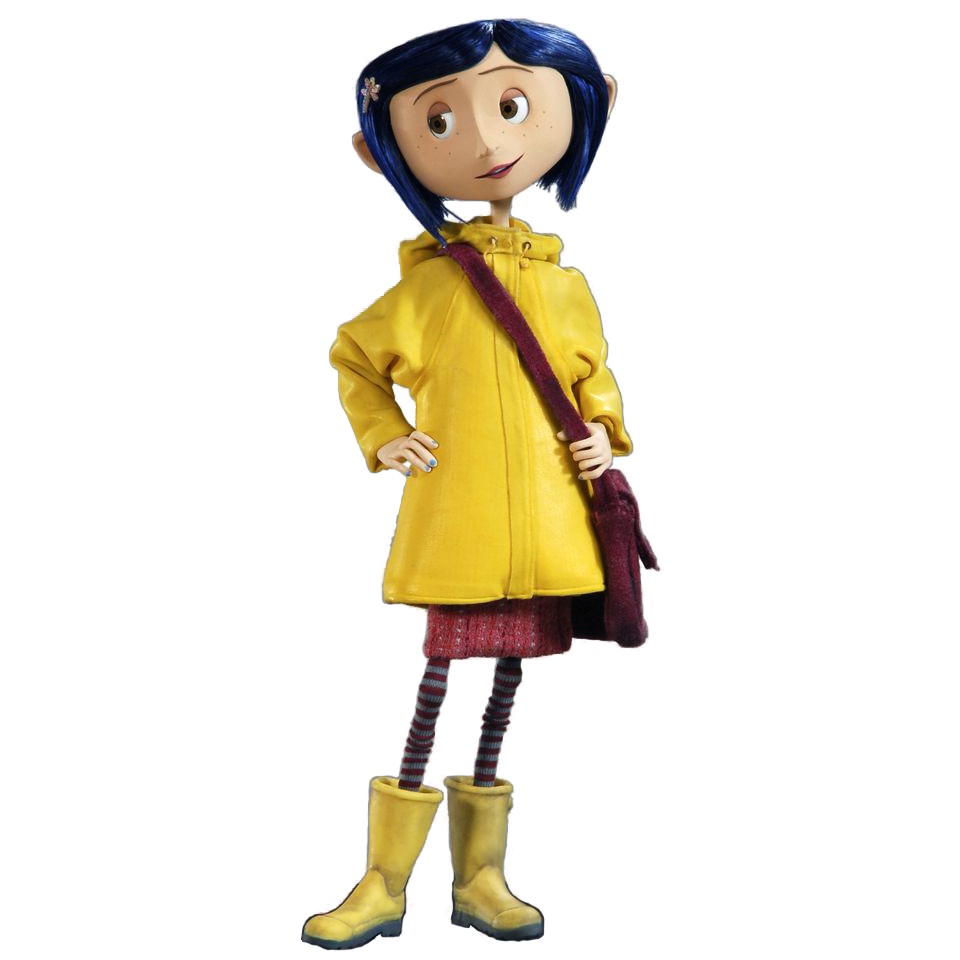 a coat, 
a scarf, 
Wellington boots, 
a pullover, 
a cardigan, 
glasses, 
school clothes, 
a hood
Find as many as possible words connected with “House”
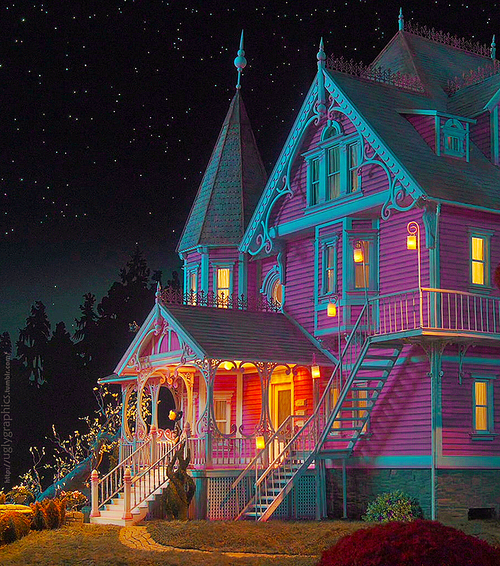 a dressing room, 
upstairs, 
stairs, 
an attic, 
a study, 
a corner, 
furniture, 
a parlour,
a black-and-white photograph, 
a frame, 
a china cup, 
a saucer, 
a hall, 
an armchair, 
a fireplace, 
a mantelpiece, 
a jar
Match the definitions with the words and find examples in the text
look around
peer
stare
to look at something very carefully and for a long time, especially because you cannot see it well
you walk round it and look at the different parts of it
to look at someone or something for a long time without moving your eyes
Find two more comparisons in the text
For example:
They were having an argument as old and comfortable as an armchair.
Complete the phrase and say how it refers to the text
_______ (v) lost
_______ (v) a flat with sb.
_______ (v) smth. wrong
_______ (v) of flowers
on the computer ____ (n)
a sheet of ______ (n)
_____ (v) an argument
______ (v) exciting
______ (v) like
Find the synonyms for
appear = ?
You appear to be very nervous.
a very quiet voice = ?
happy = ?
disturb, trouble = ?